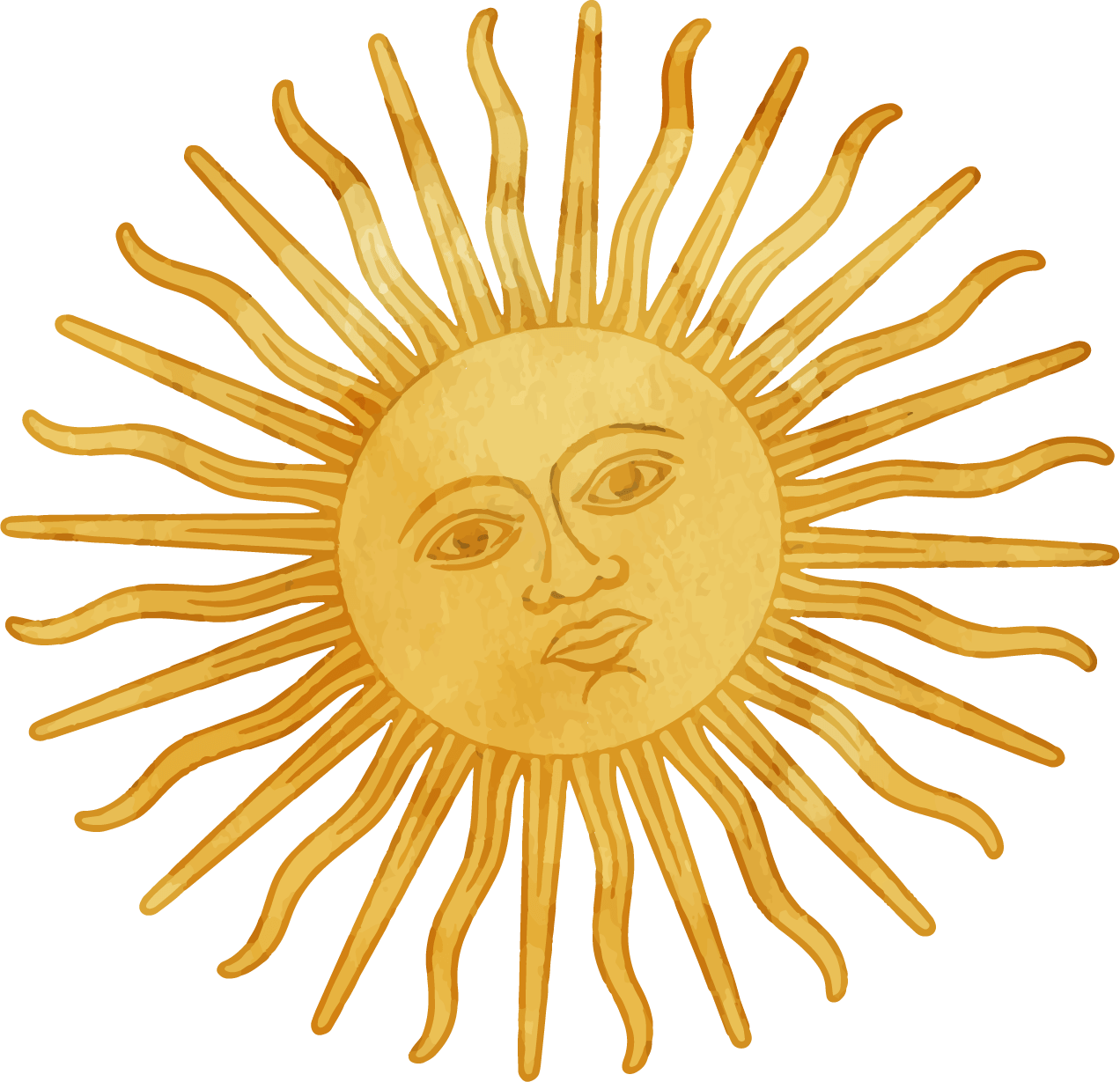 SLOVÁCI A ČESI V ARGENTÍNE
Katarína Sklárová 2GPsmu
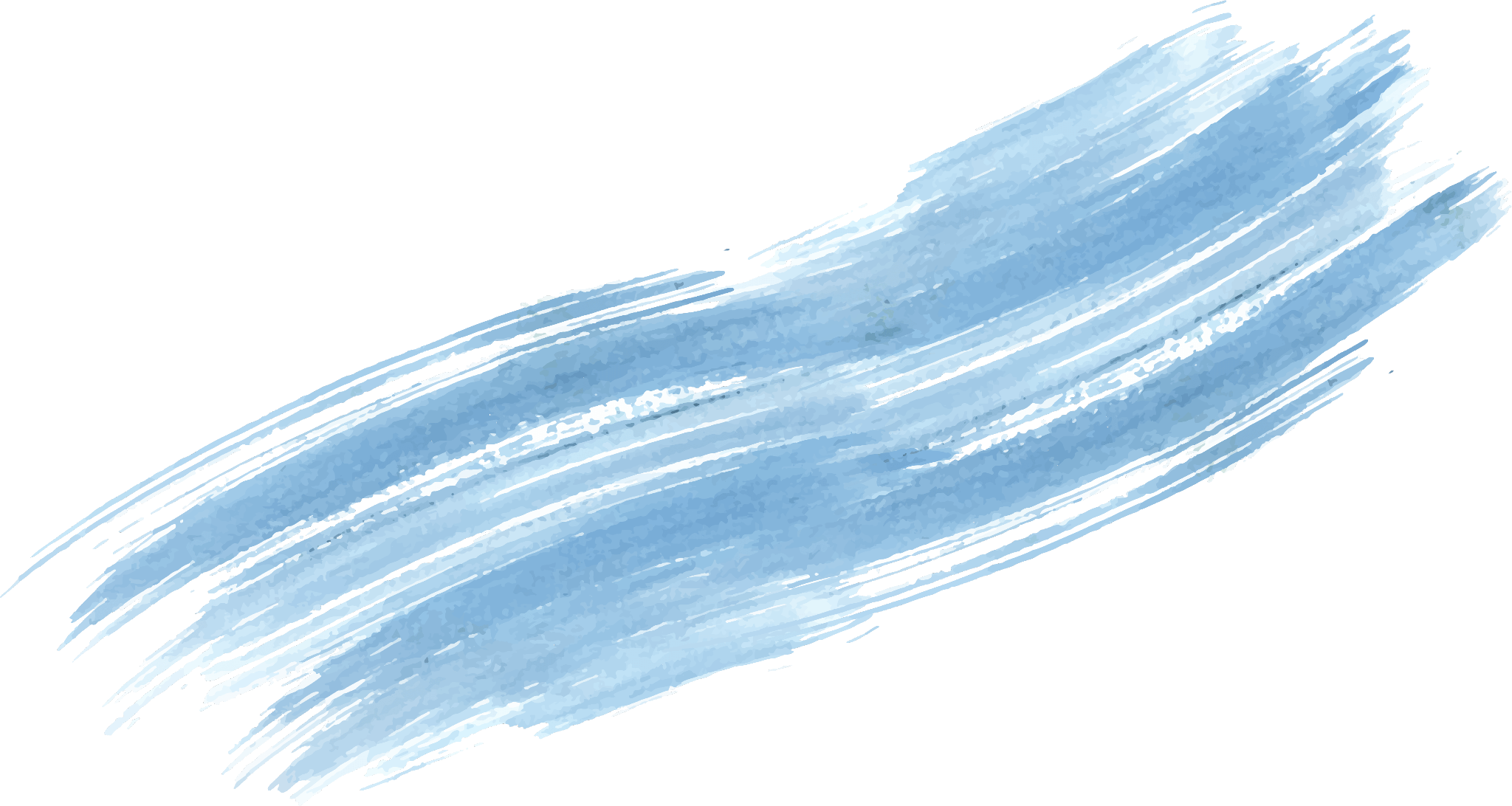 30 000 obyvateľov so slovenským pôvodom
2./3. zámorská krajina s najväčšou koncentráciou krajanov českého a slovenského pôvodu
Migračný fenomén
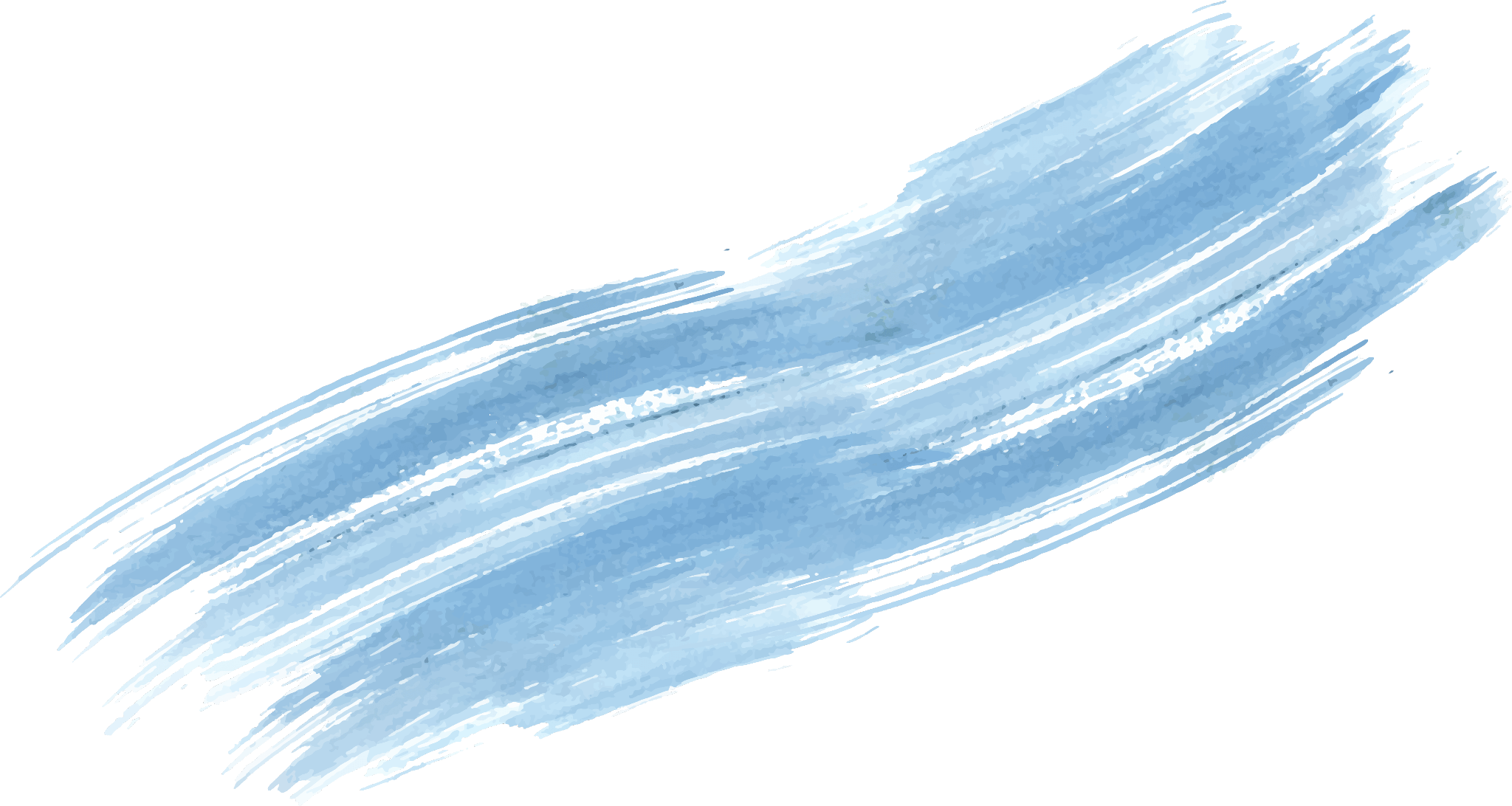 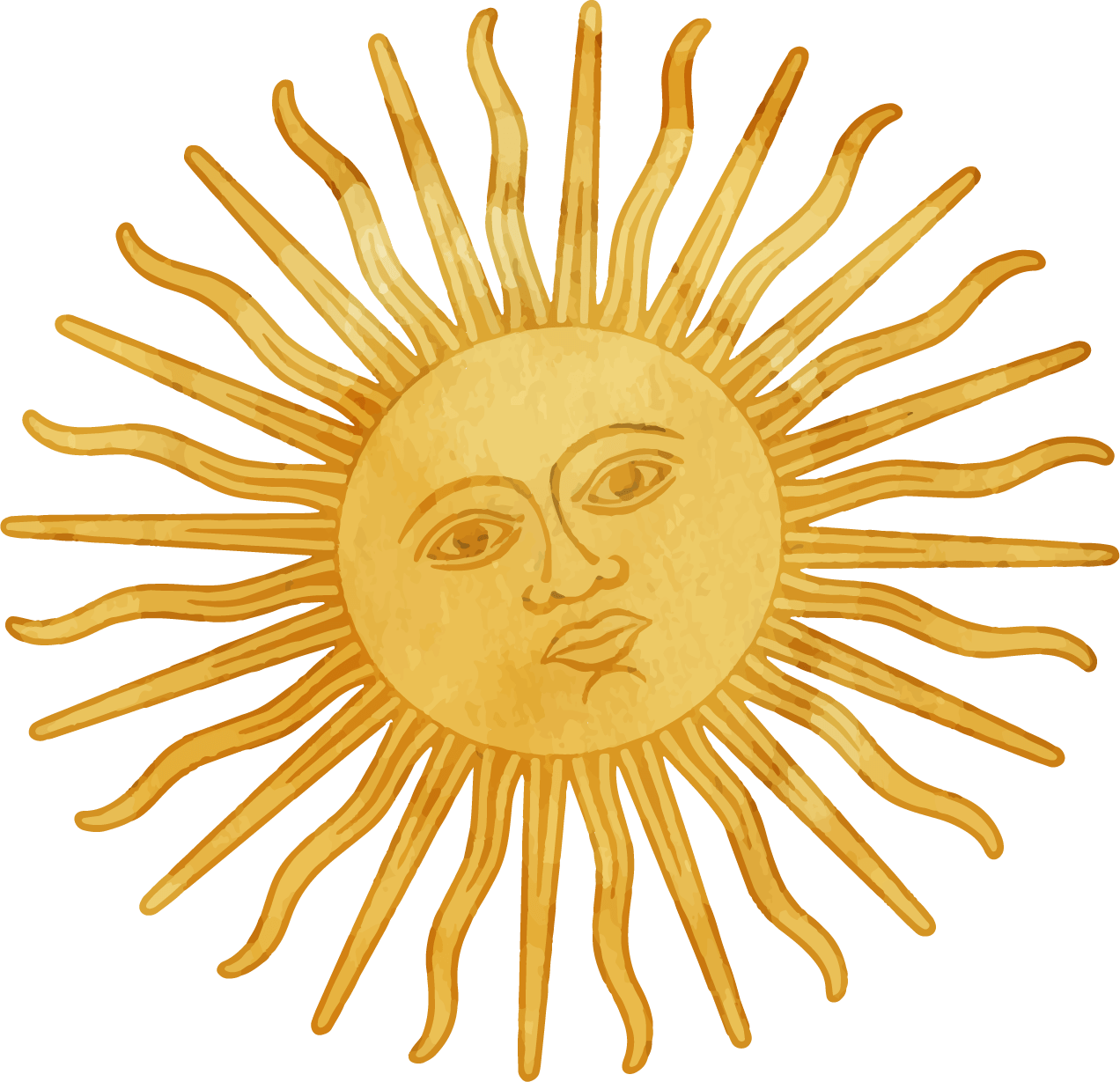 video č.1
Slováci z „Dolnej Zeme“
Vojvodina, Rumunsko, Bulharsko, Maďarsko
Slováci z Bratislavskej, Nitrianskej, Zvolenskej, Košickej župy
Česi najmä z Moravy
ODKIAĽ?
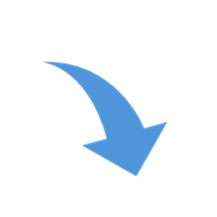 ! Presidencia Roque Sáenz Peña 
! Družstevná forma hospodárstva
! Bavlna
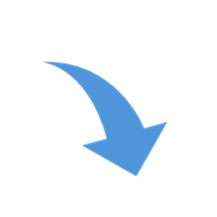 video č.2
SPOLKY
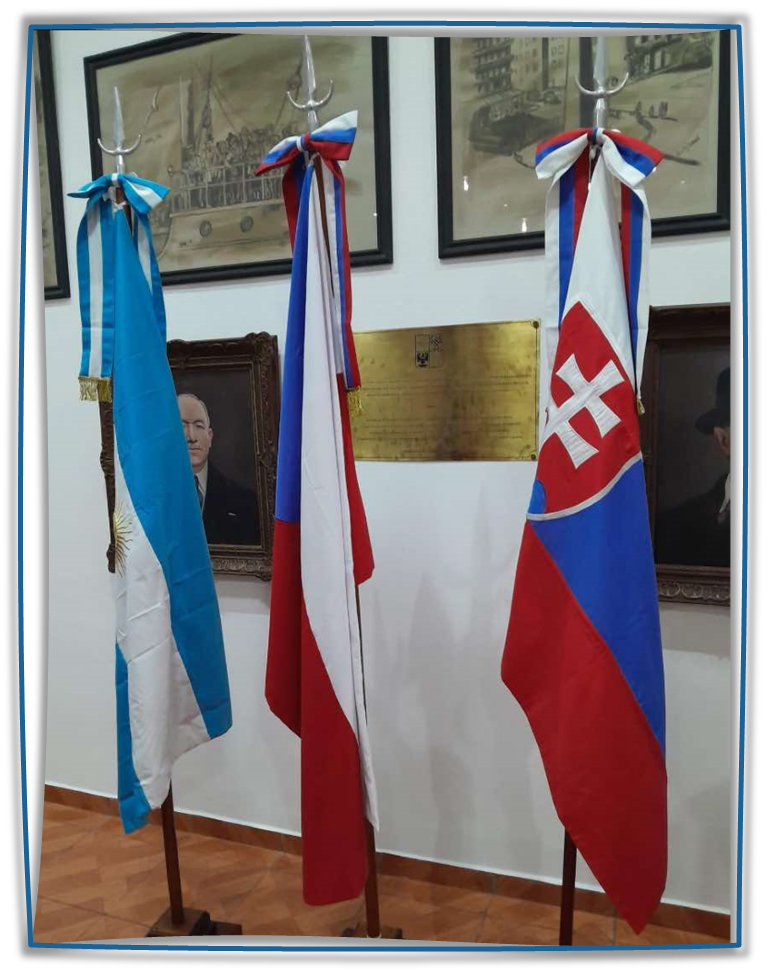 Buenos Aires
provincia Chaco
Berisse
Cordoba
Rosario
Comodoro Rivadavia
obrázok č.1
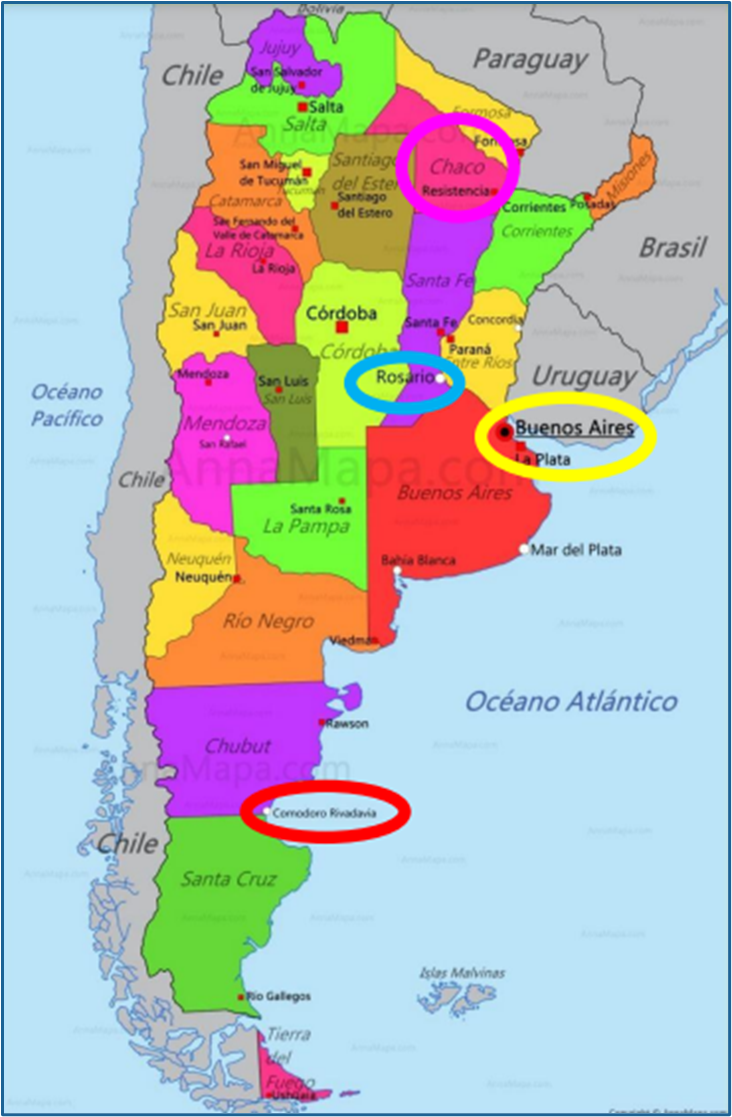 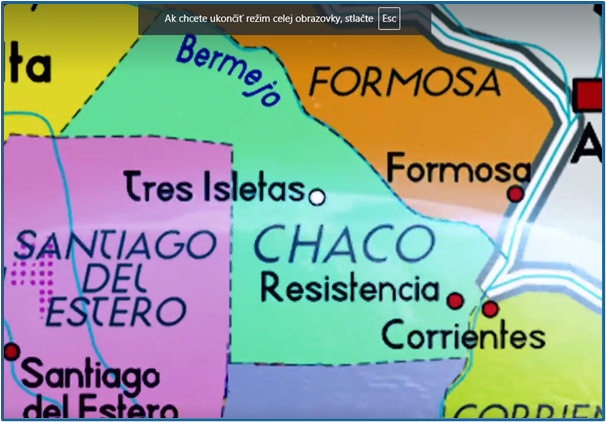 obrázok č. 2
obrázok č. 3
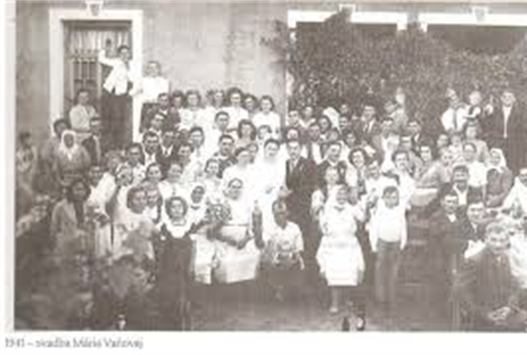 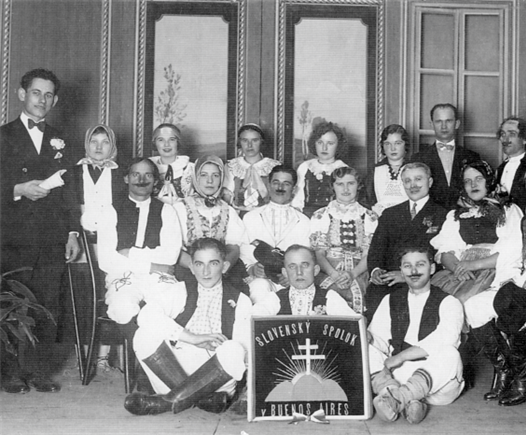 obrázok č. 6
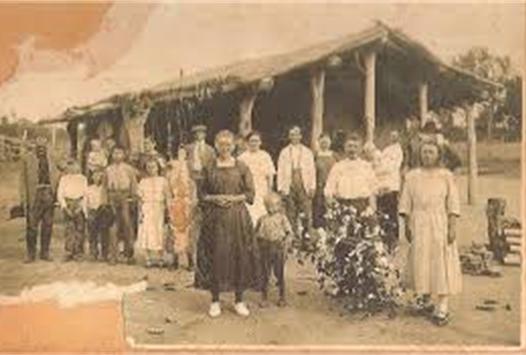 obrázok č. 5
obrázok č. 4
SÚČASNOSŤ
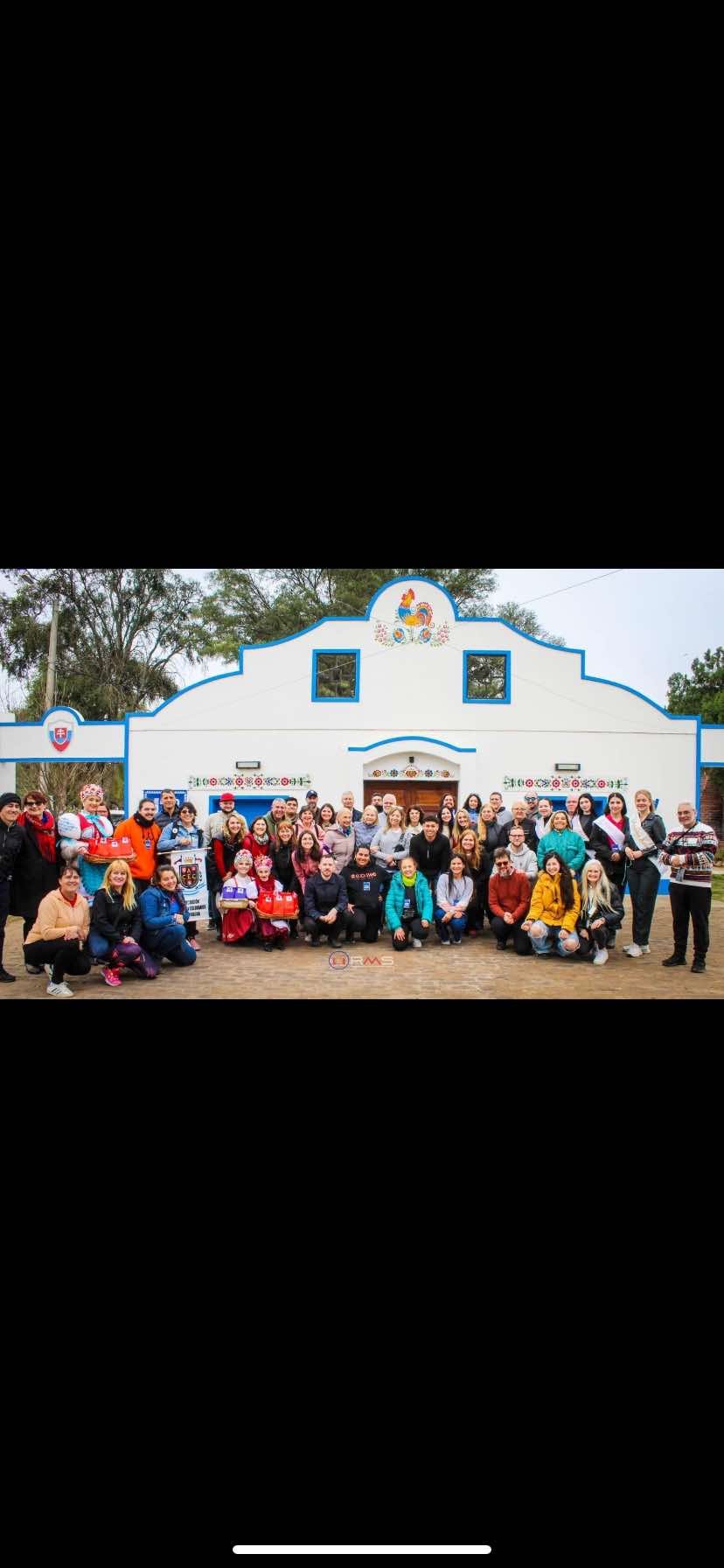 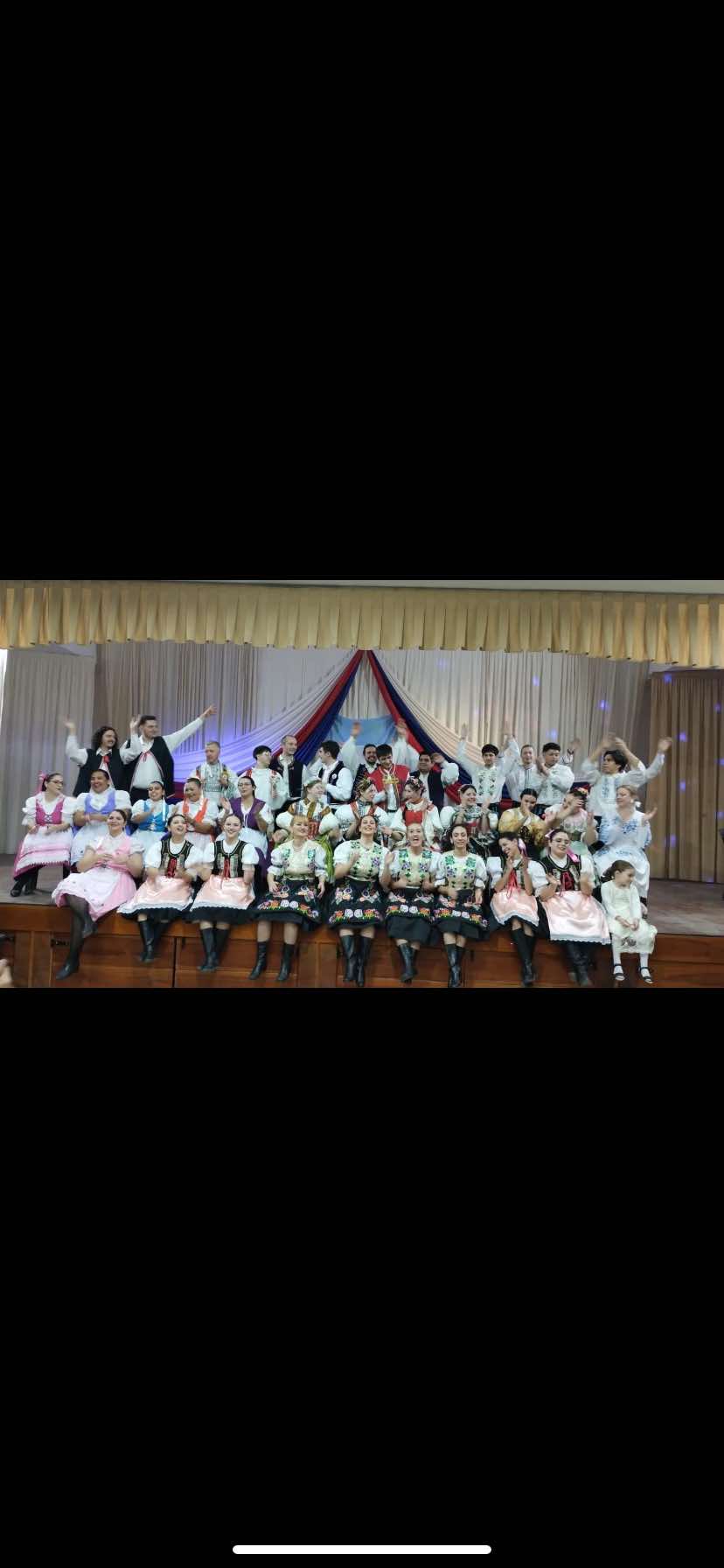 obrázok č. 7
obrázok č. 8
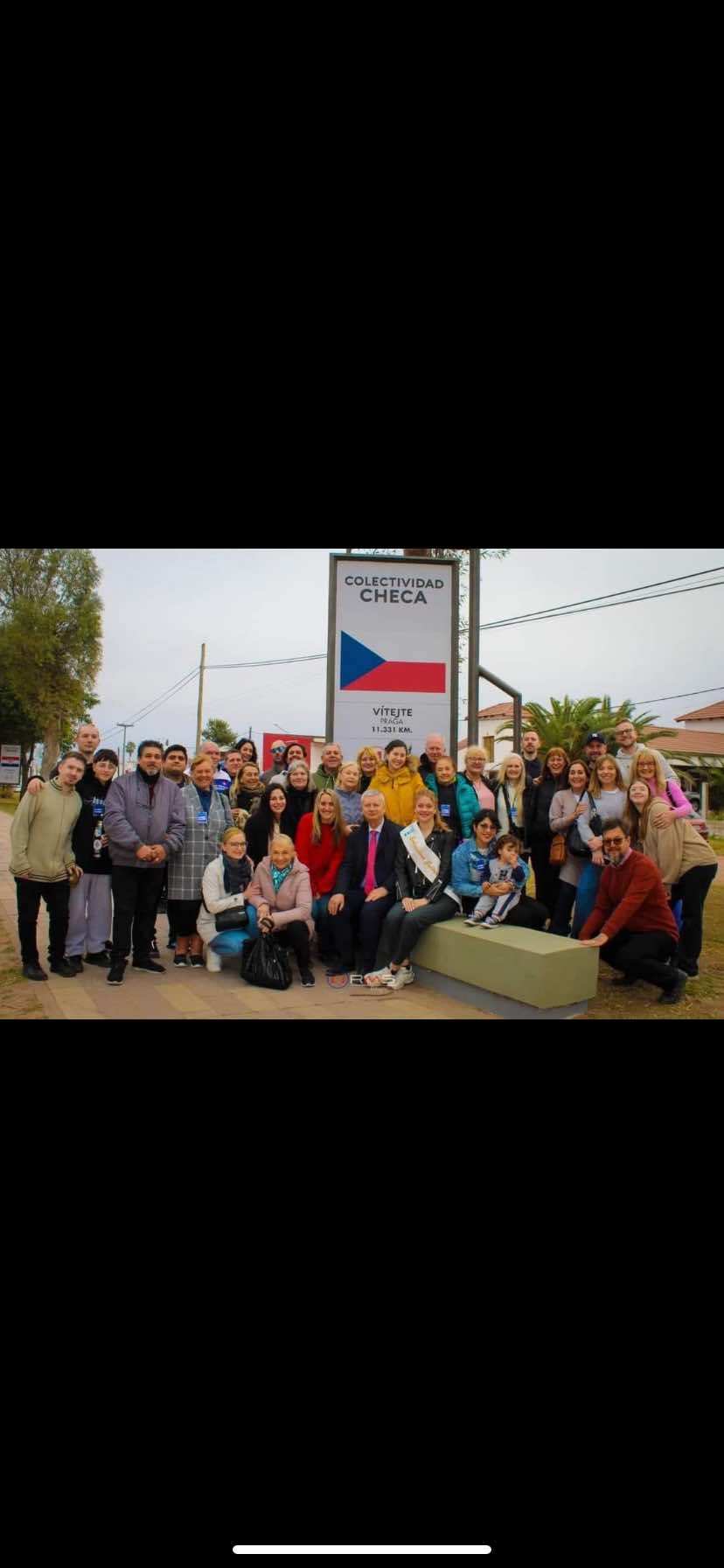 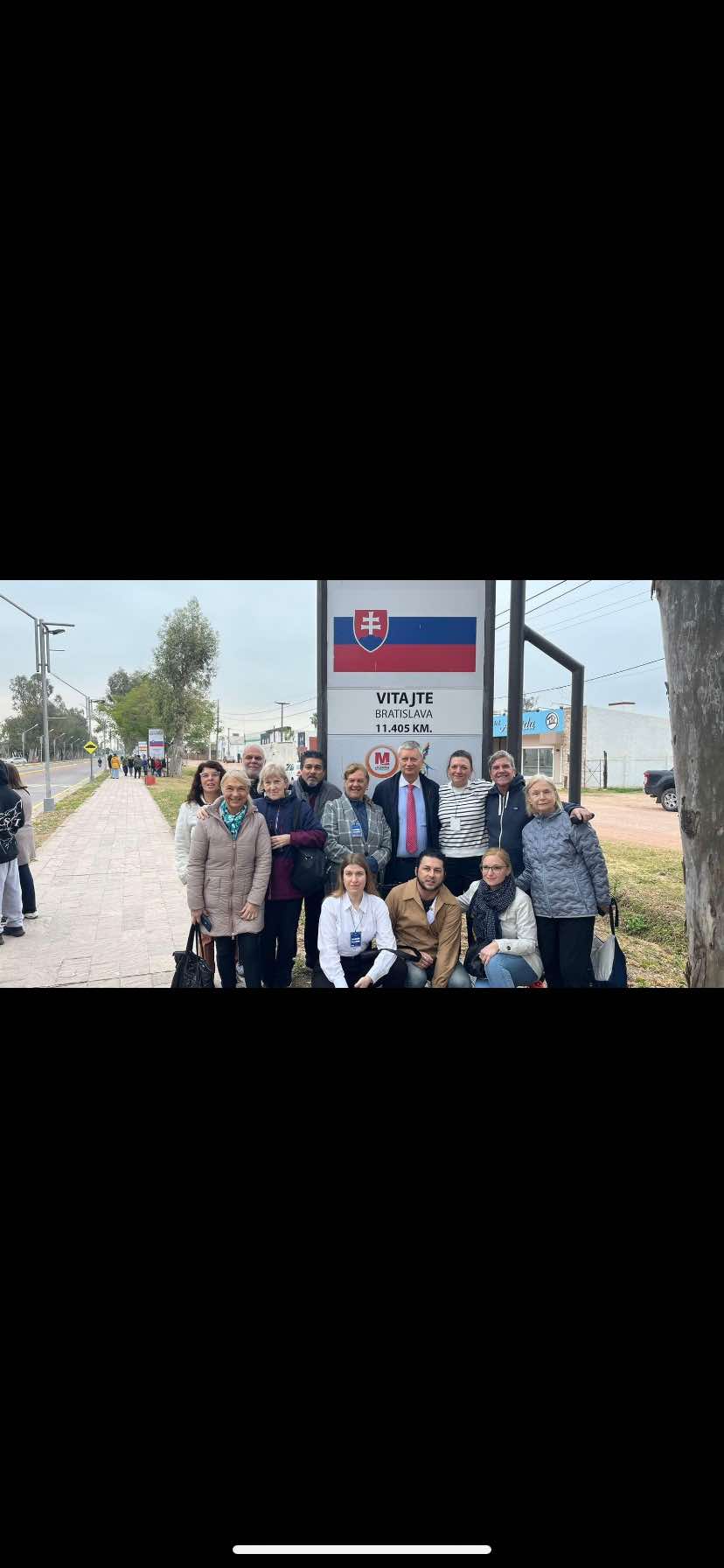 obrázok č. 10
obrázok č. 9
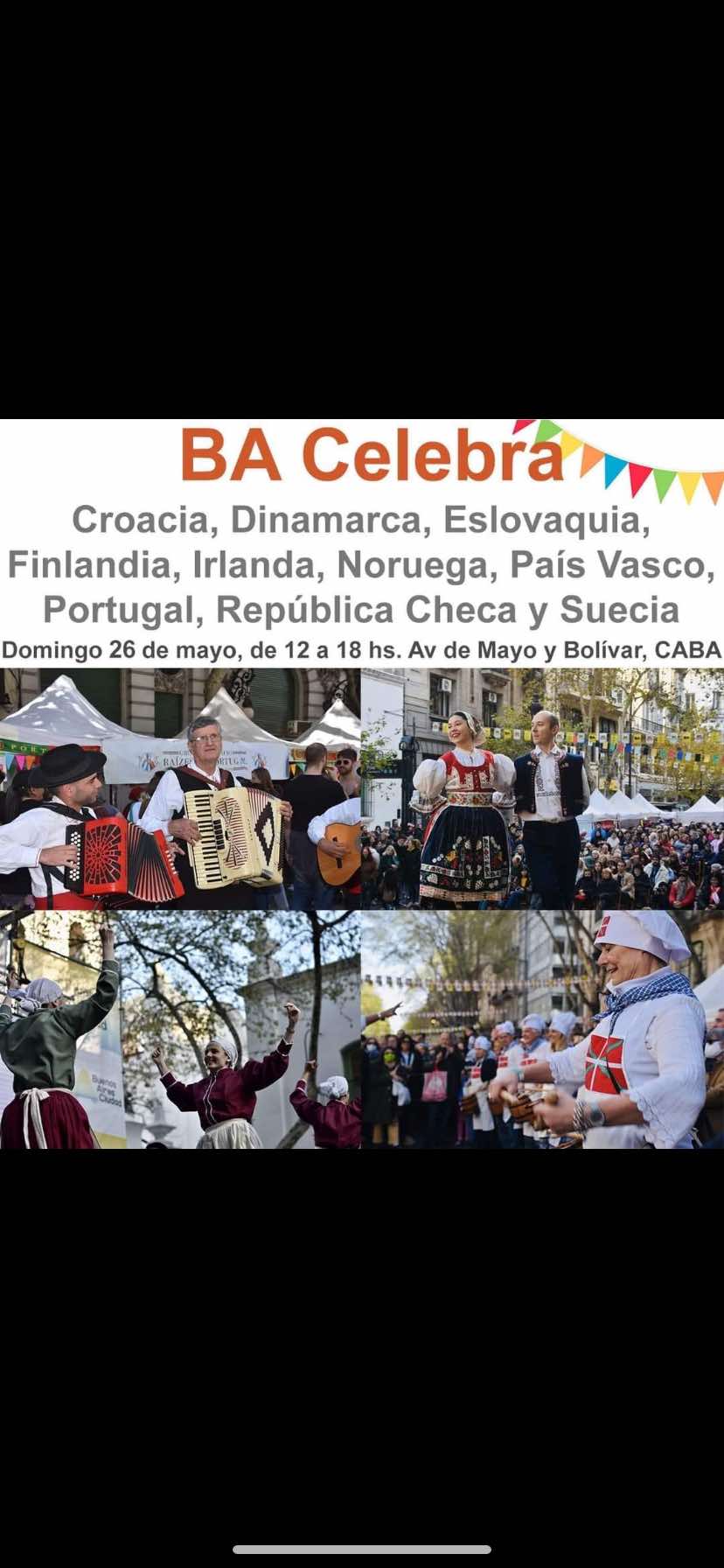 obrázok č. 11
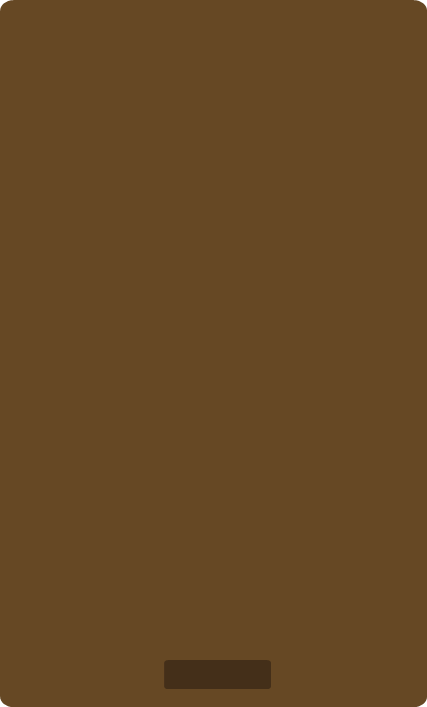 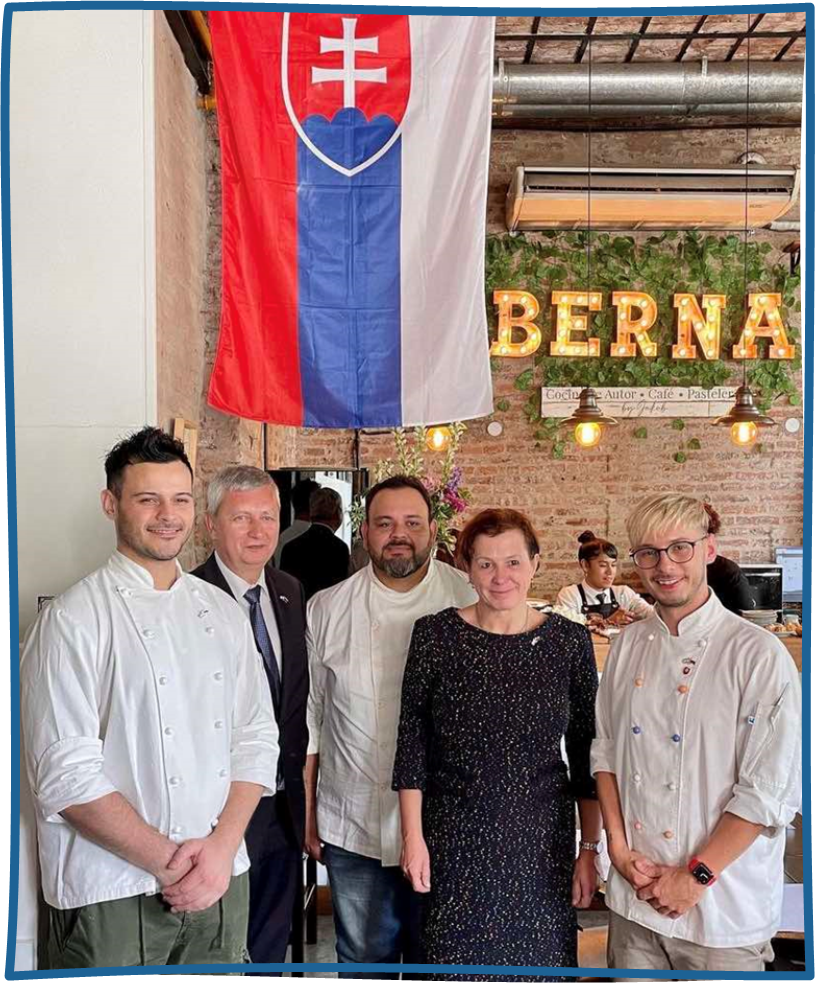 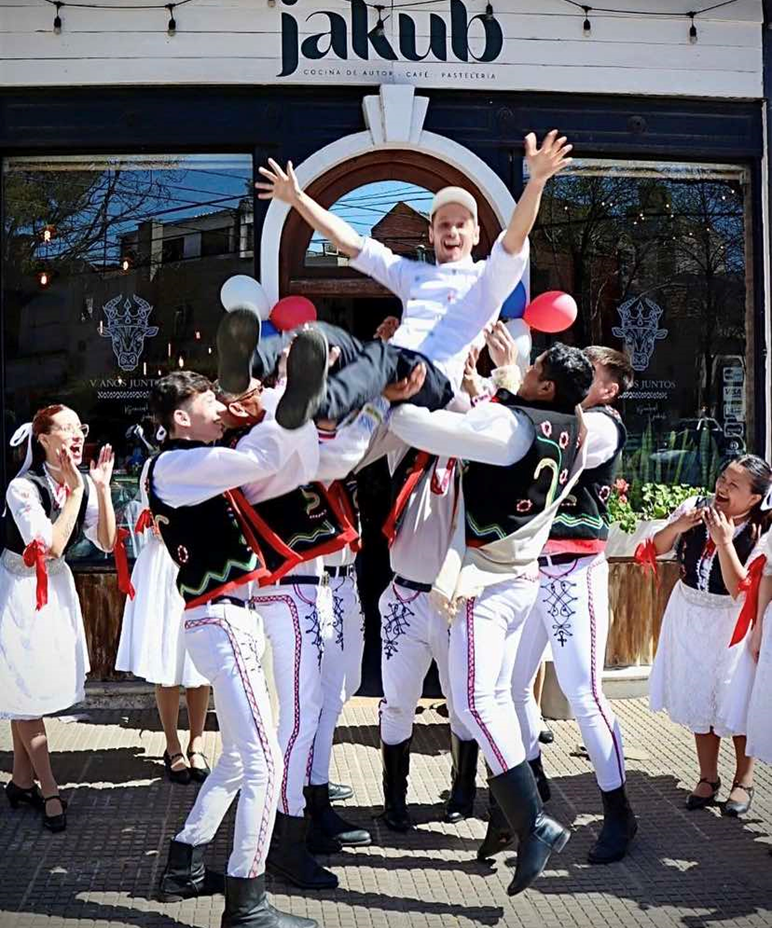 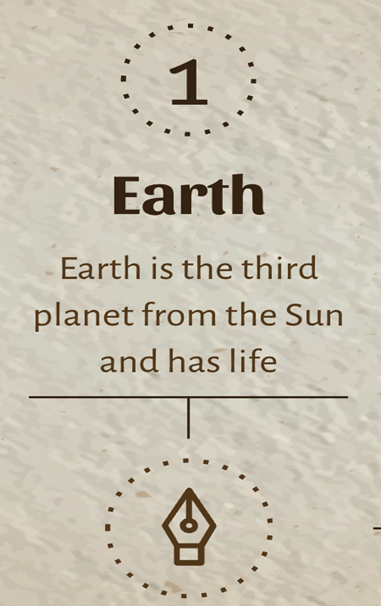 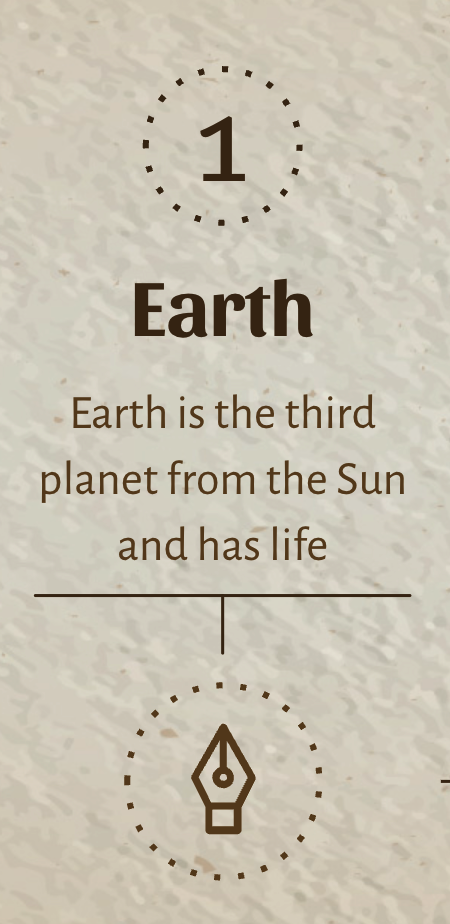 obrázok č. 13
obrázok č. 12
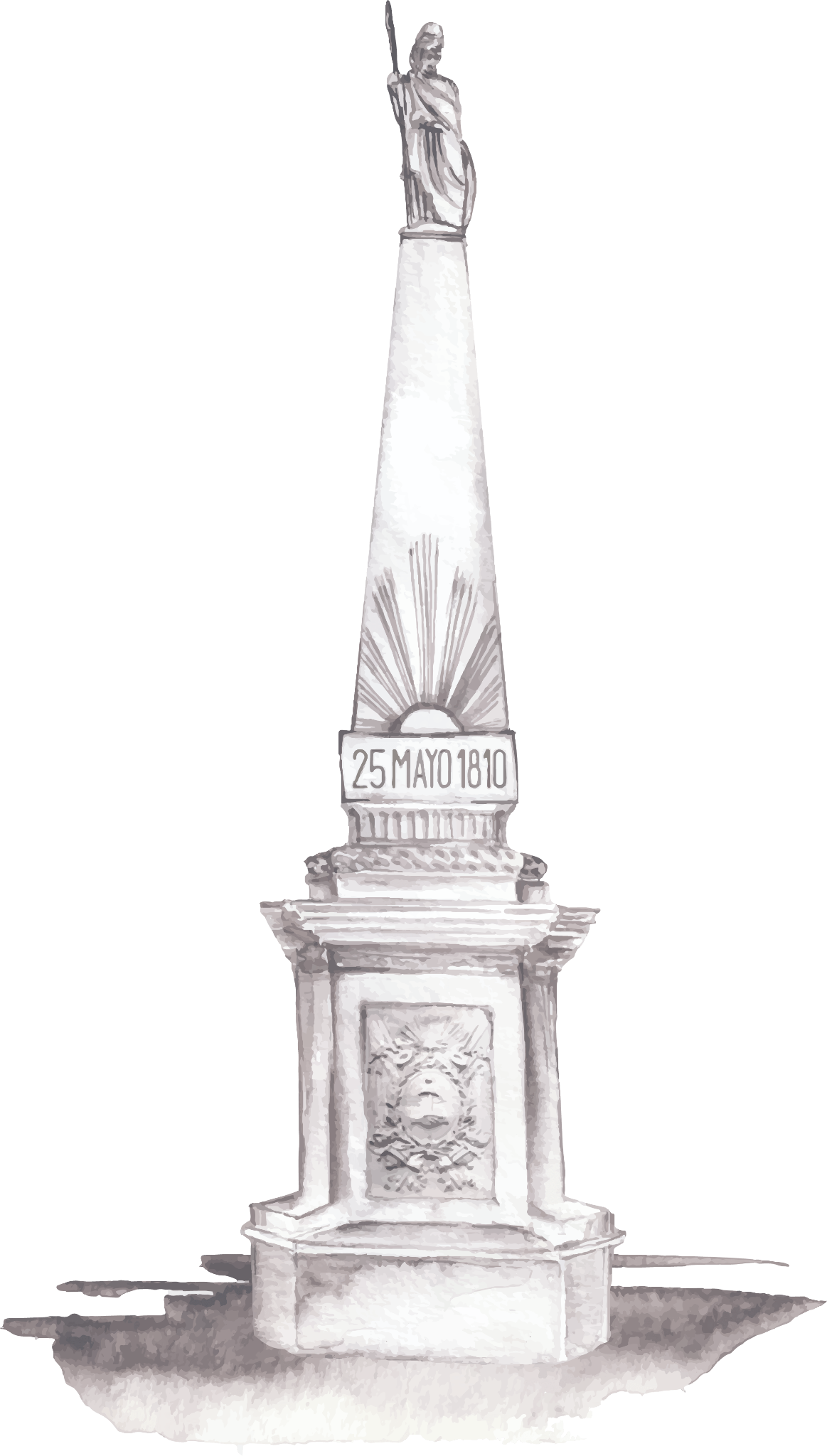 DÔVODY?
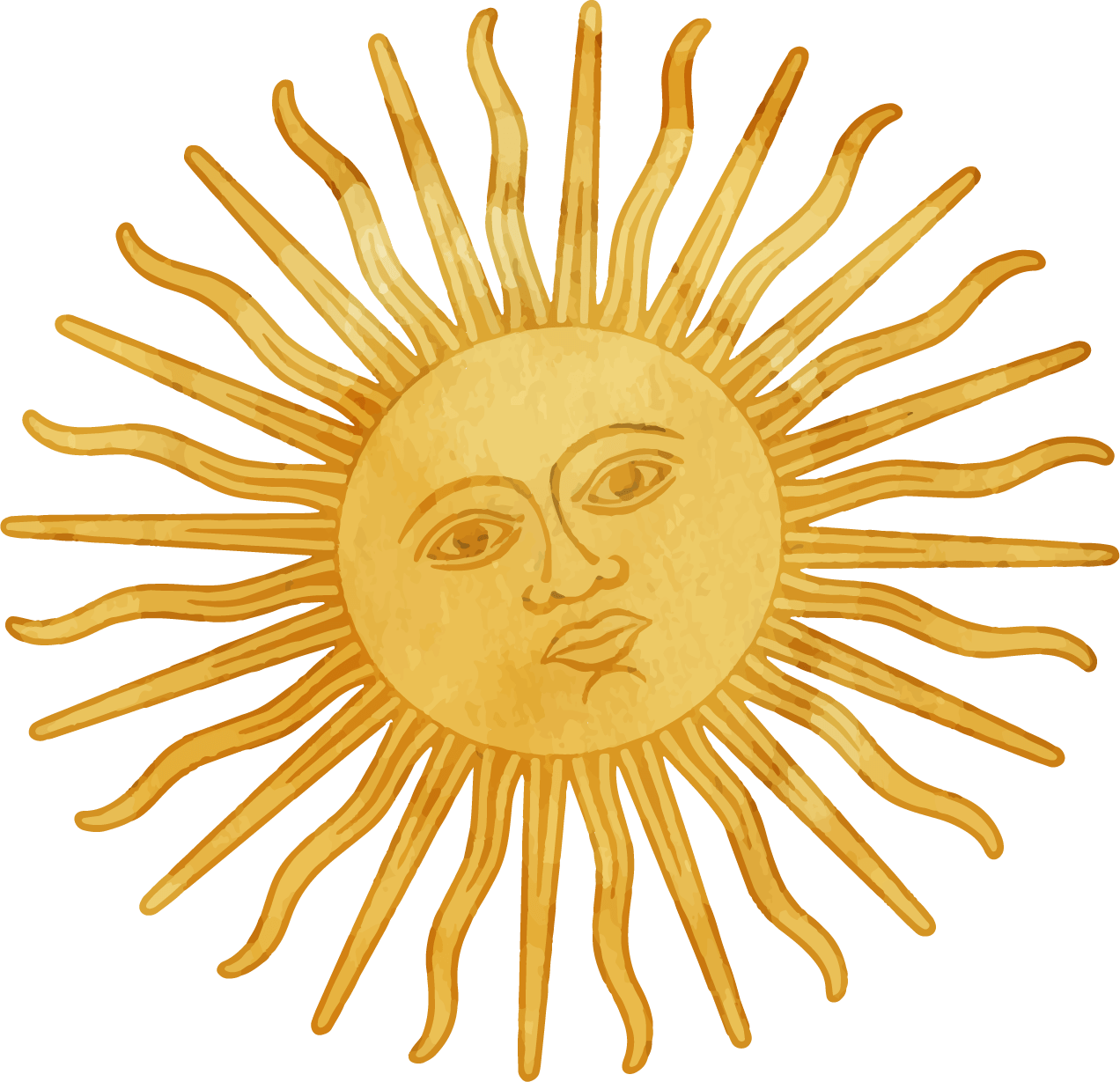 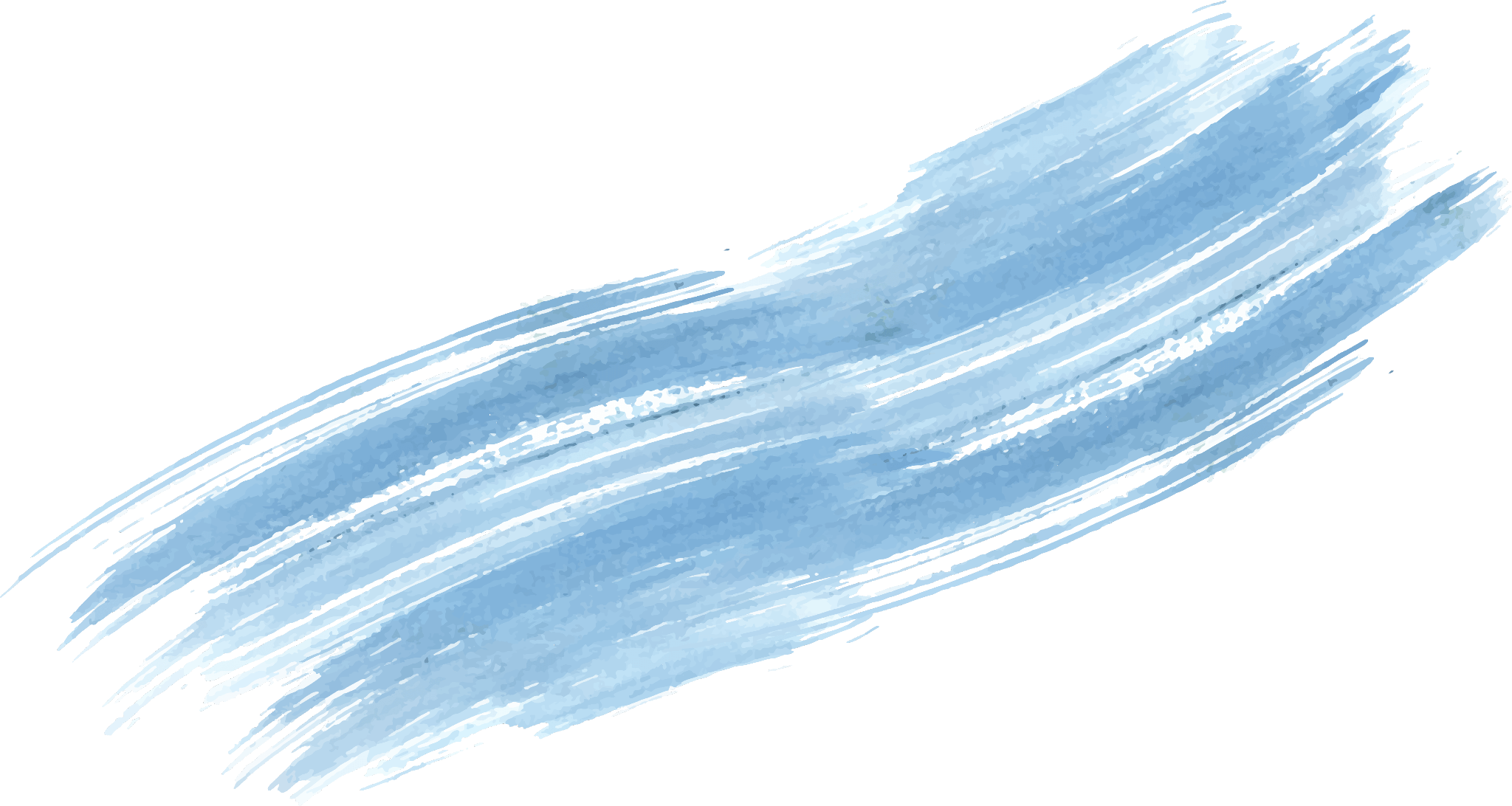 video č.3
DÔVODY Z ARGENTÍNY?
70 % súčasných obyvateľov krajiny má aj európsky pôvod
19. st. G. Germani „Hlavným explicitným cieľom prisťahovalectva bolo nielen ,zaľudniť púšťʼ, poskytnúť obyvateľov pre obrovské územie, ktoré zostávalo do značnej miery neobývané alebo malo len veľmi nízku hustotu obyvateľstva, ale predovšetkým podstatne zmeniť zloženie jeho obyvateľstva; a v podstate aj ostatné aspekty plánu boli zamerané na rovnaký cieľ: vzdelávanie a rozširovanie a modernizácia hospodárstva.“
JAZYK A ŠKOLSTVO
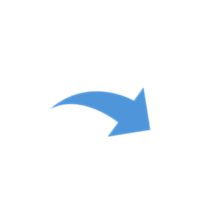 Sáenz Peña + SJ
1934 – 1941
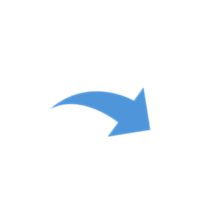 obnova SJ
1947 – 1950
Vyslaní učitelia
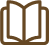 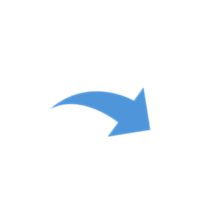 Buenos Aires + svojpomocné kurzy SJ
1995
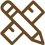 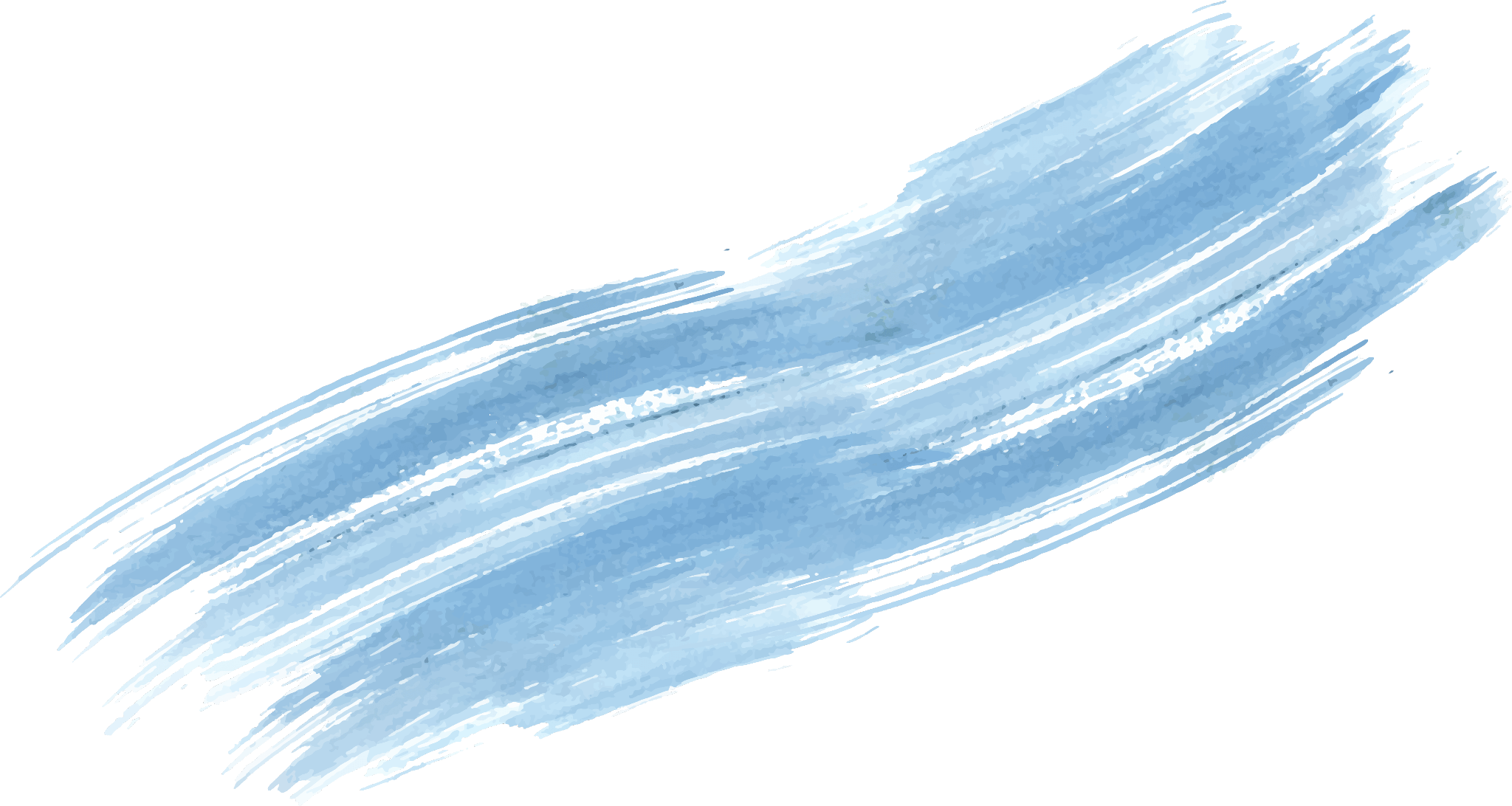 ČASOVÁ LÍNIA
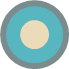 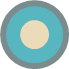 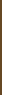 Prelom 19. a 20. storočia
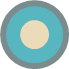 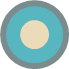 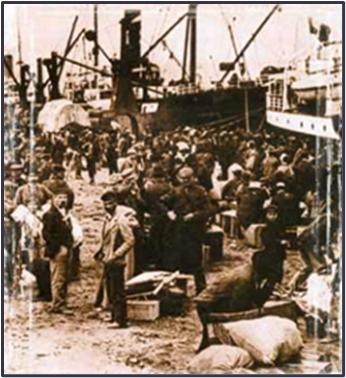 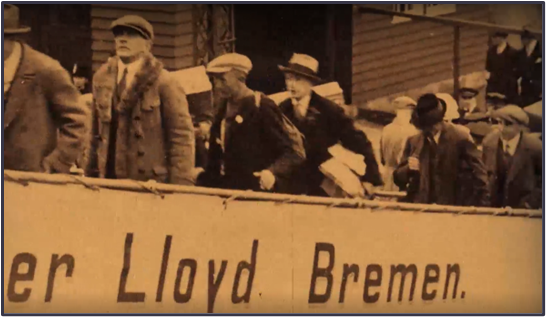 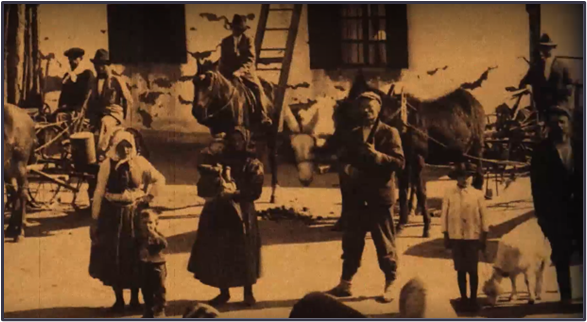 obrázok č. 14
obrázok č. 15
obrázok č. 16
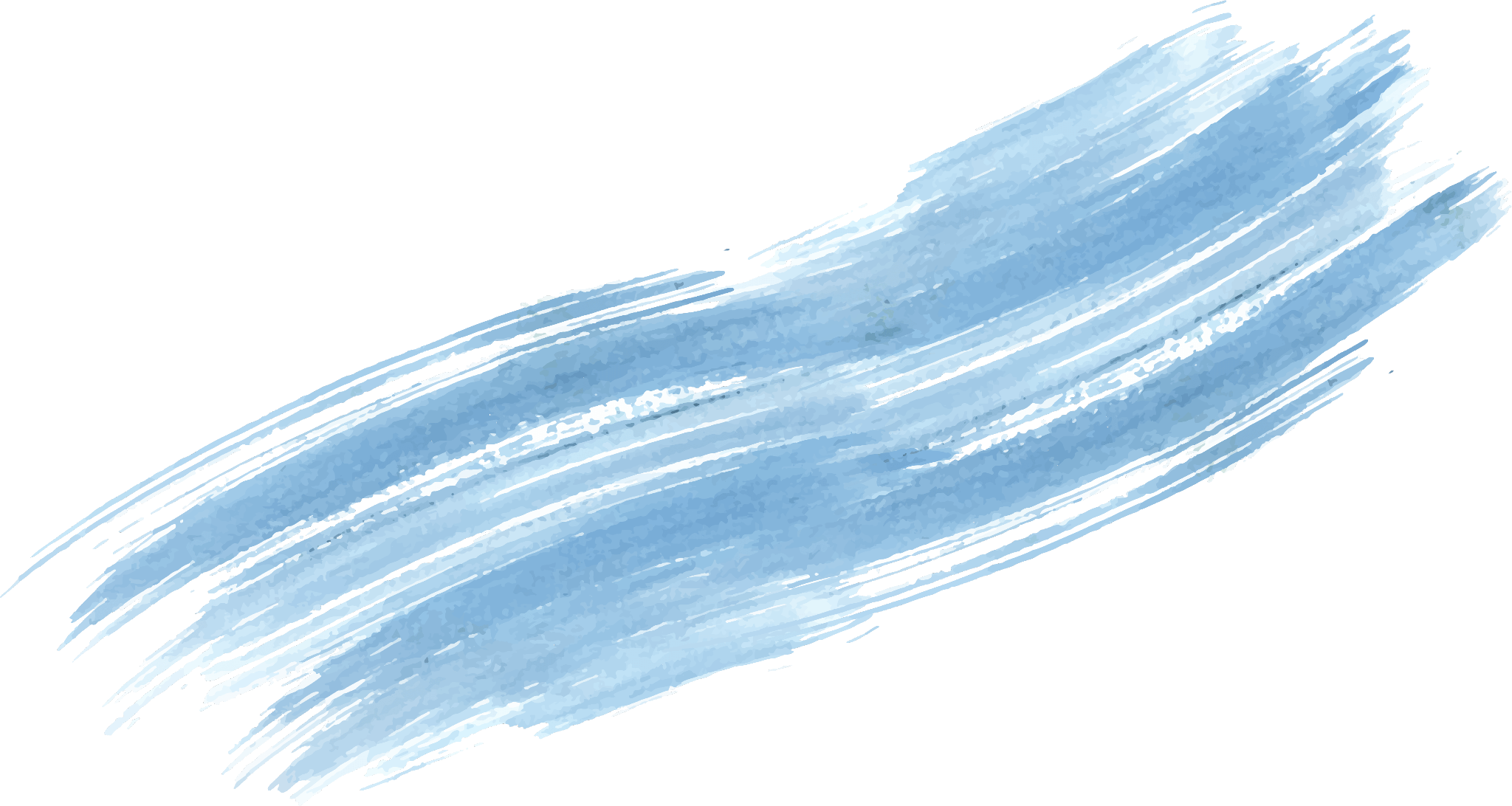 video č.4
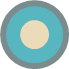 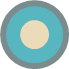 Prelom 19. a 20. storočia
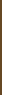 (1921-1924 zmeny v USA)
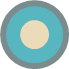 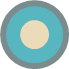 -Masová migrácia
-Podpora Argentíny
-Voľná pôda
-Pracovné príležitosti
1921-1938
obrázok č. 17
obrázok č. 18
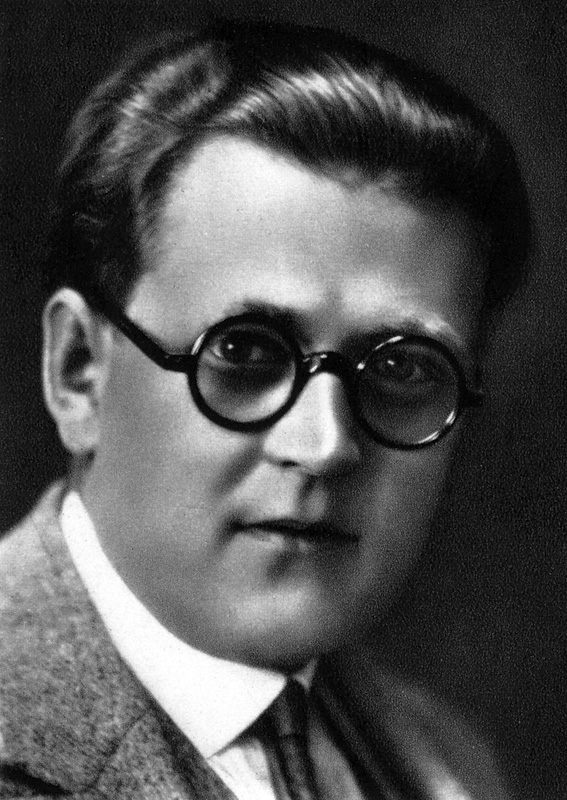 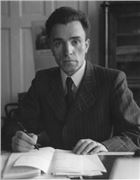 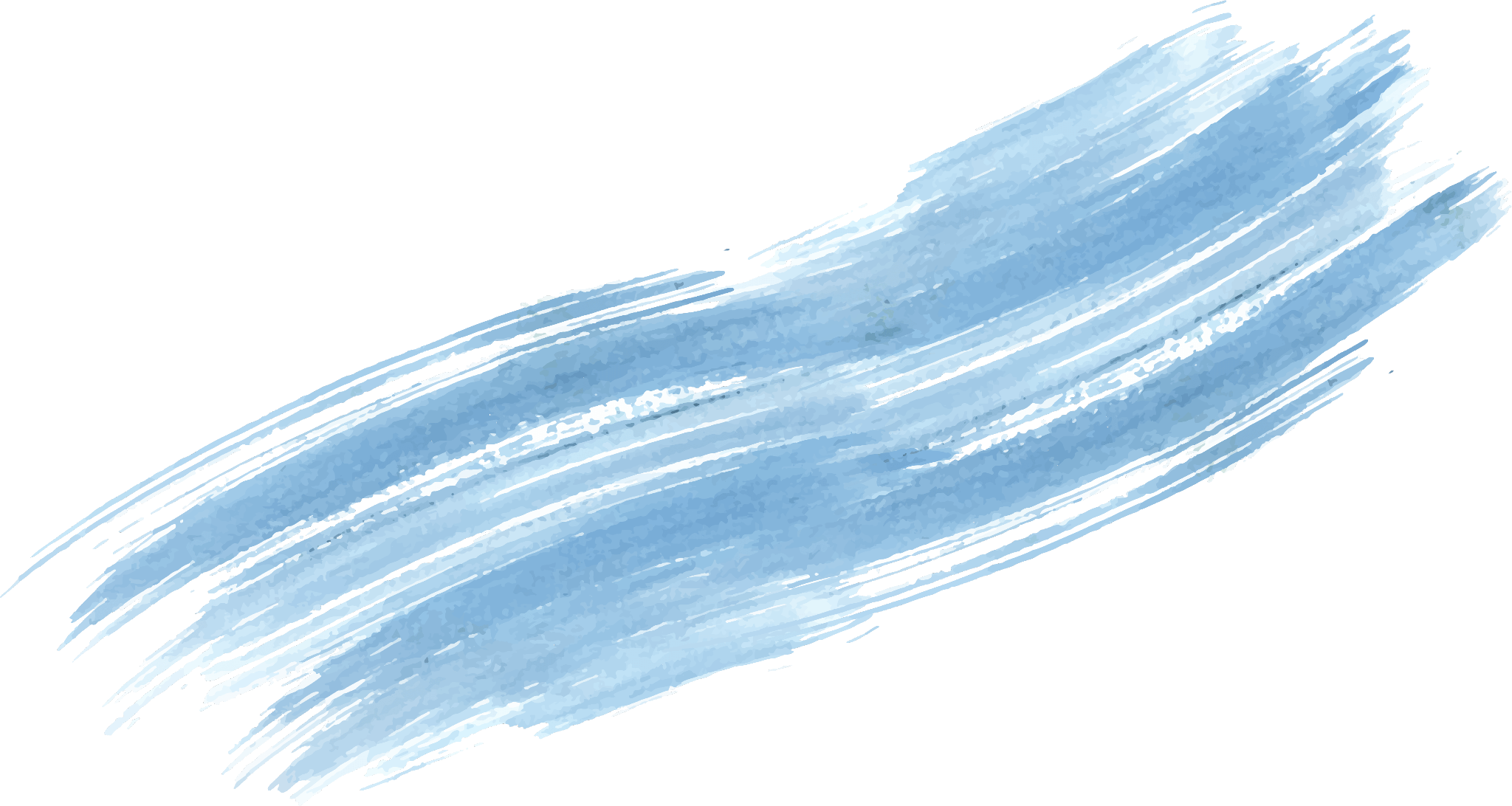 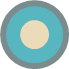 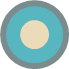 Prelom 19. a 20. storočia
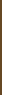 1947-1951
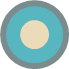 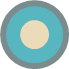 1921-1938
- politickí disidenti, obyvatelia židovského pôvodu, vedci, novinári..
- Zahraničná Matica slovenská
- rozvoj života katolíckej komunity
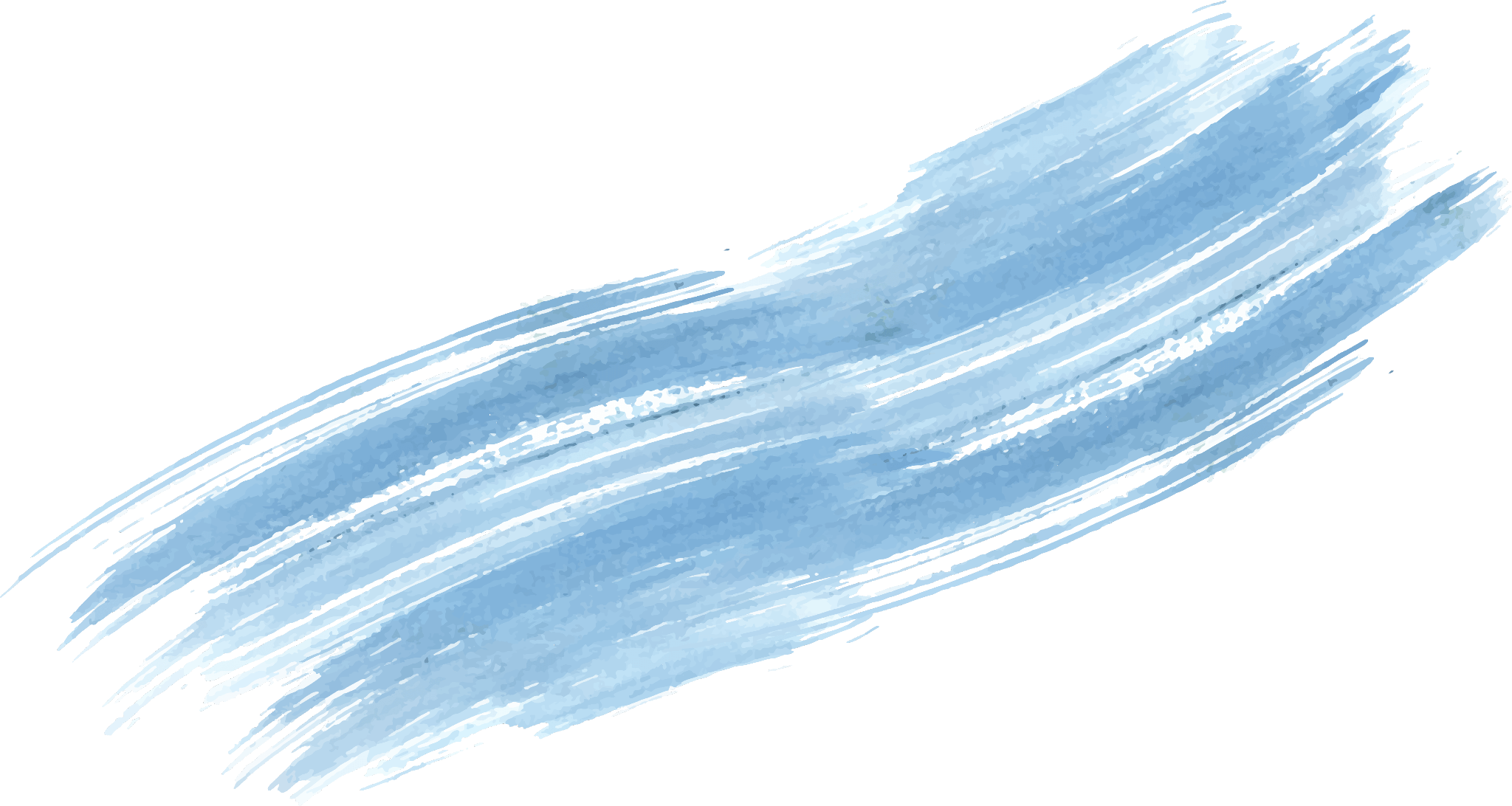 - Sporadicky individuálne presídlenie
- Osobné dôvody
1947-1951
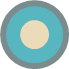 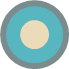 Prelom 19. a 20. storočia
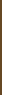 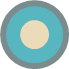 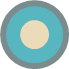 1921-1938
Druhá polovica 20. storočia
Ďakujem za pozornosť!
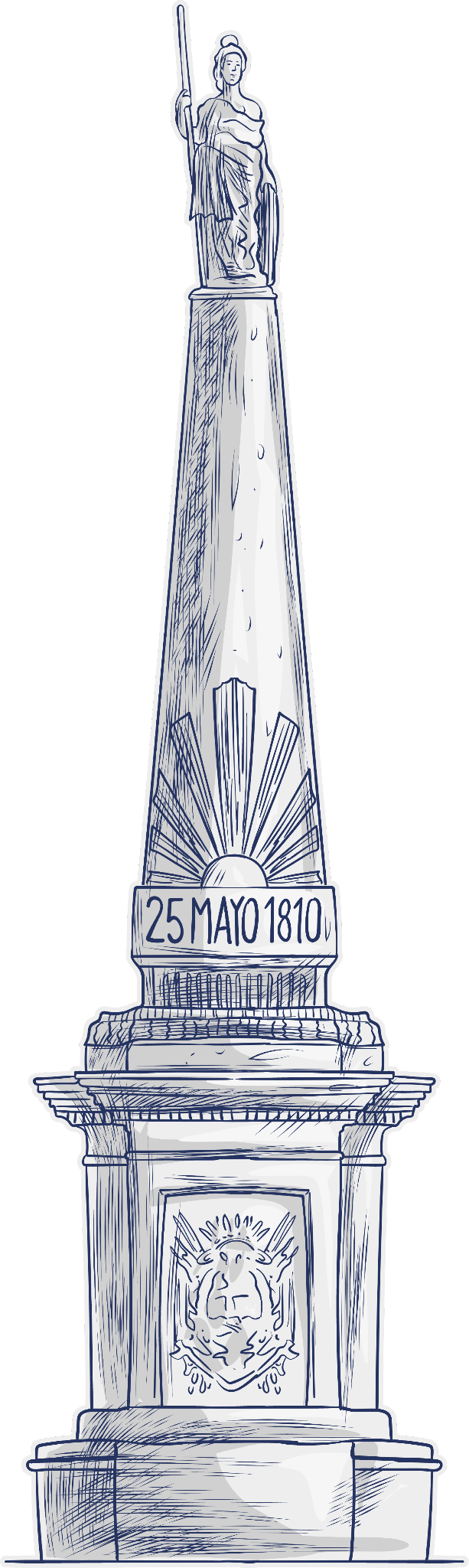 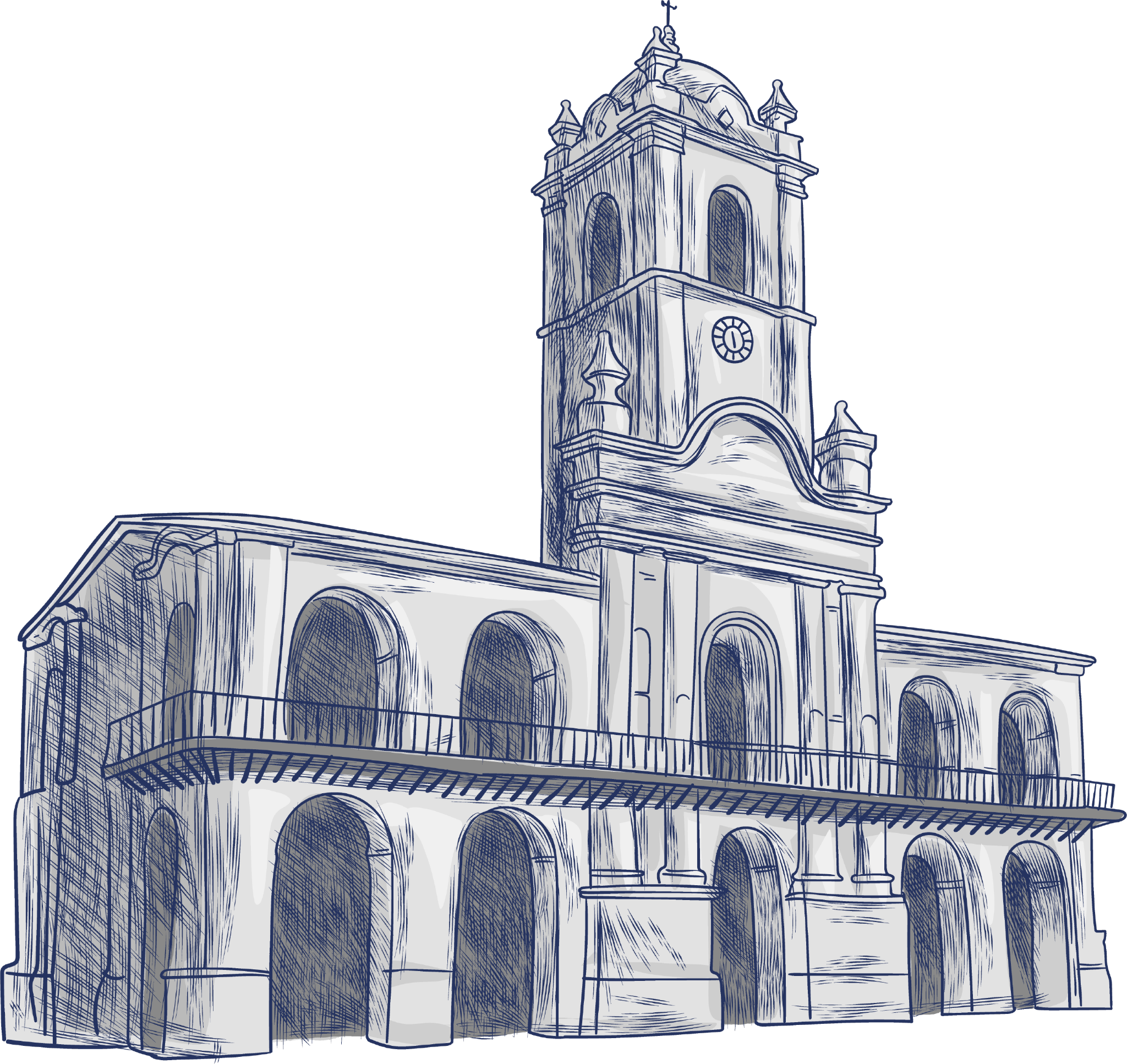 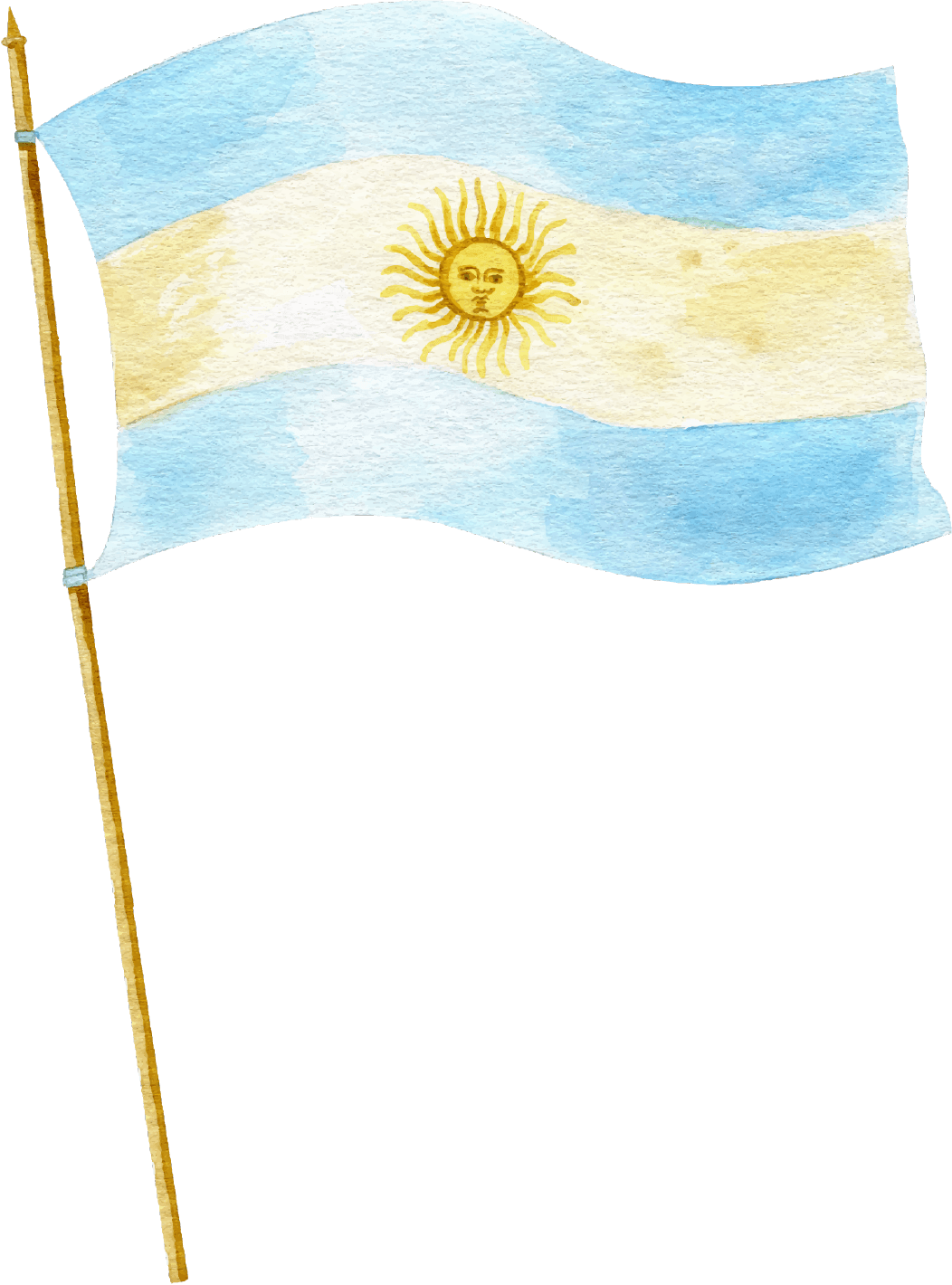 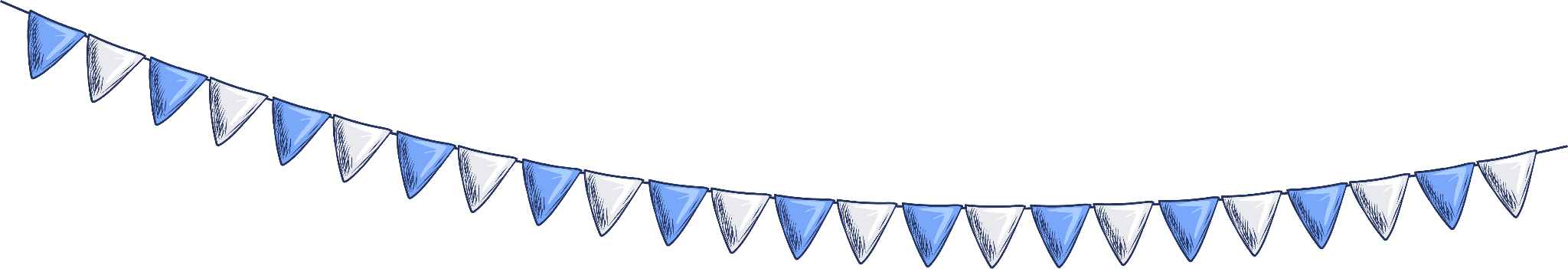 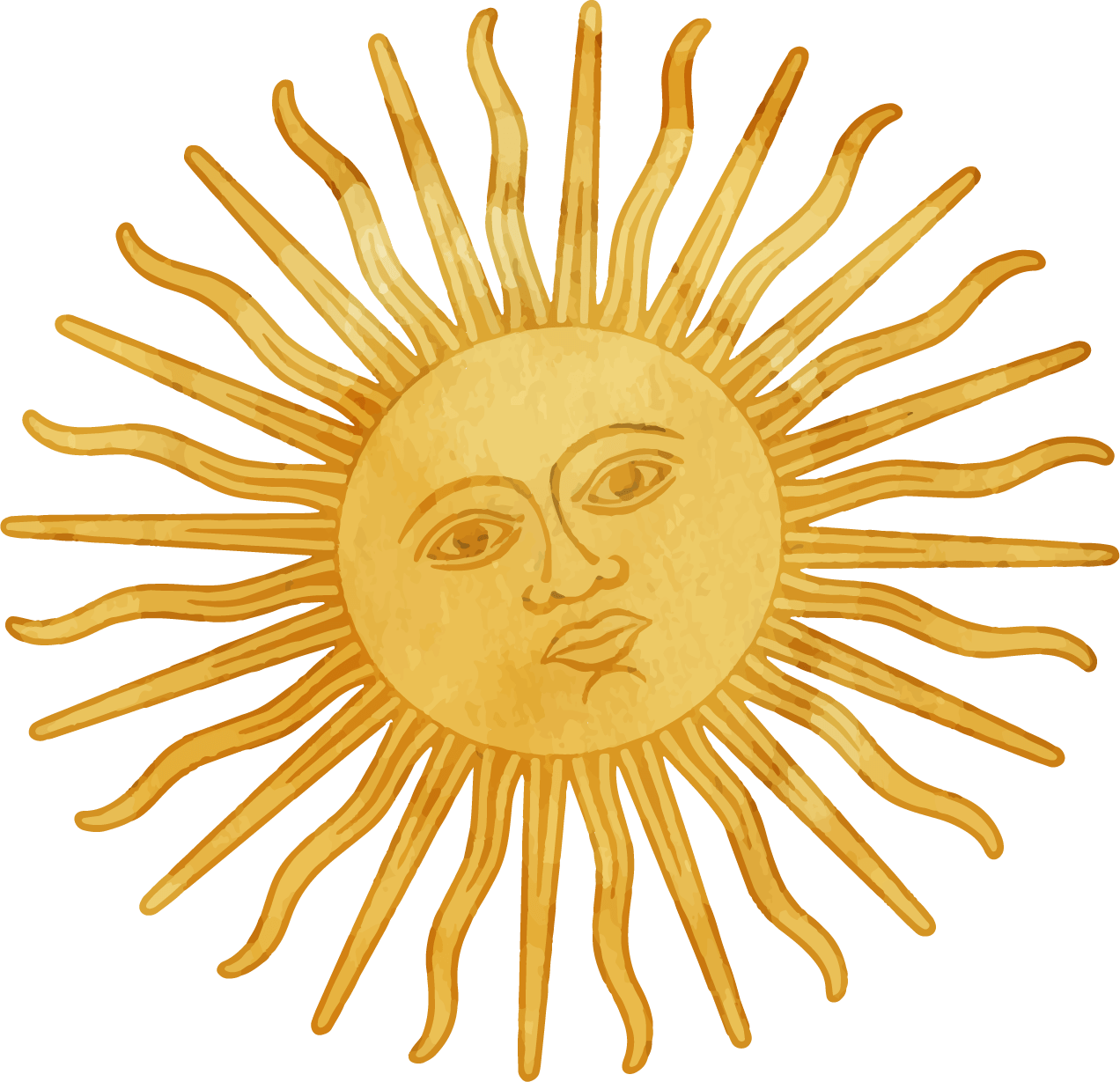 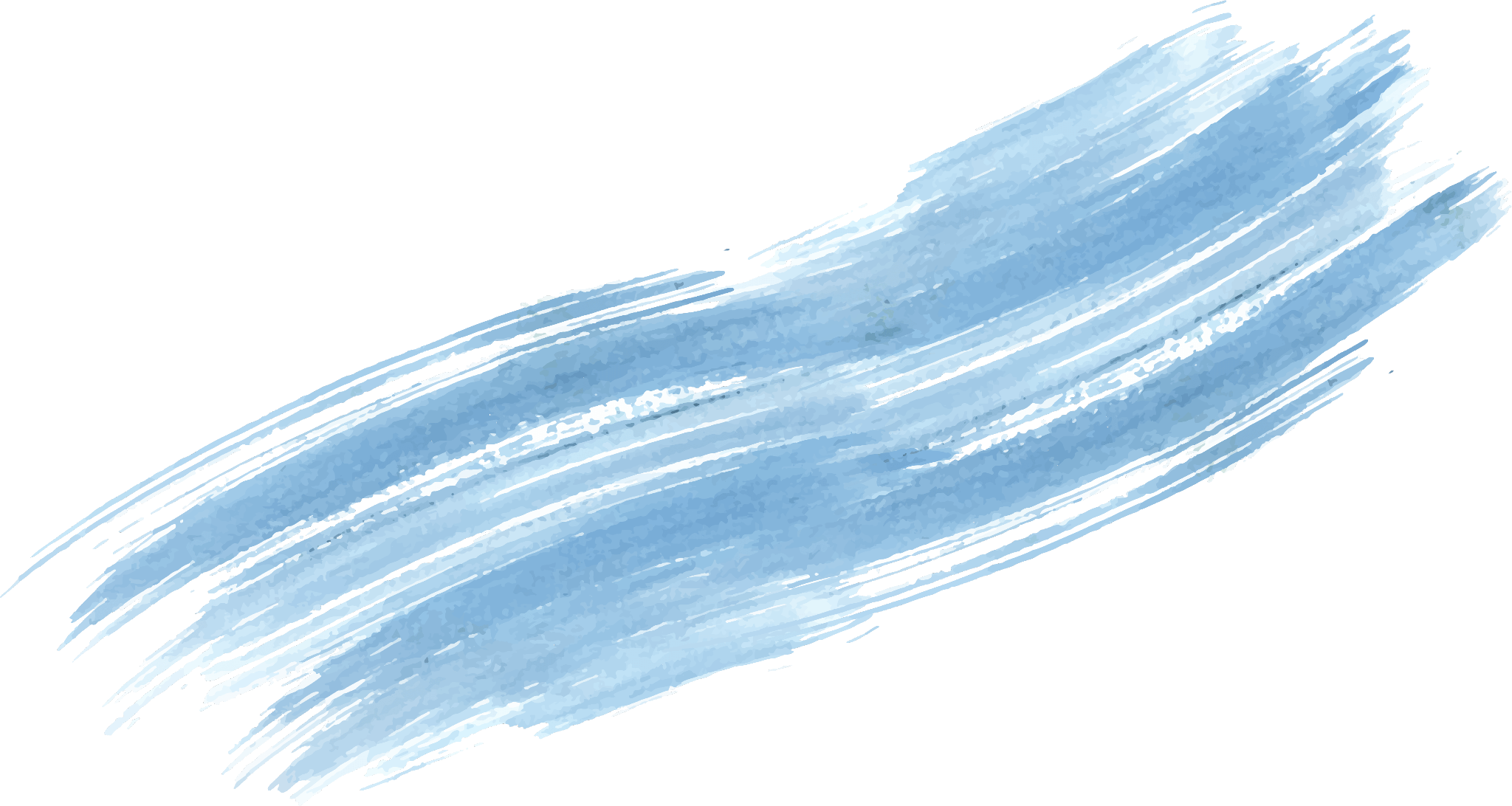 Použitá literatúra
Obrázky: 
č. 1, 7-11: Facebooková stránka - Acociación Cultural Eslovaca en la República Argentina
č. 2, 14, 15, 16: https://www.rtvs.sk/televizia/archiv/13508/160919#30
č. 3, 4, 5, 6: https://web.science.upjs.sk/novotny/Amerika/2022/studentske/Slovaci_Cesi_Argentina.pdf
č. 12, 13: Instagramový profil: iacub.cocinaconvoz
č. 17: https://www.zivaspomienka.sk/zivotopis-koloman-kolomi-geraldini-1908-1997#memories
č. 18: https://sk.wikipedia.org/wiki/Slov%C3%A1ci_v_Argent%C3%ADne#/media/S%C3%BAbor:Portrait_ciger-hronsky-jozef.jpg 
Videá:
č.1: https://www.youtube.com/shorts/Xx30uvx6lkg
č.2 – 4: https://www.rtvs.sk/televizia/archiv/13508/160919#30
https://www.rtvs.sk/televizia/archiv/13508/160919#30

https://www.sav.sk/journals/uploads/11181552Lenovsky.pdf

file:///C:/Users/U%C5%BE%C3%ADvate%C4%BE/Downloads/Compatriotas_informacion_ampliada.pdf

https://www.sav.sk/journals/uploads/11181546Mangiaterra.pdf

https://www.slovenskezahranicie.sk/argentinska-republika/